INSTRUMENTO DE EVALUACIÓN
EN PLATAFORMA DE EVALUACIÓN:
1 Parcial
2 Parcial
1 Final
PRIMER EVALUACIÓN
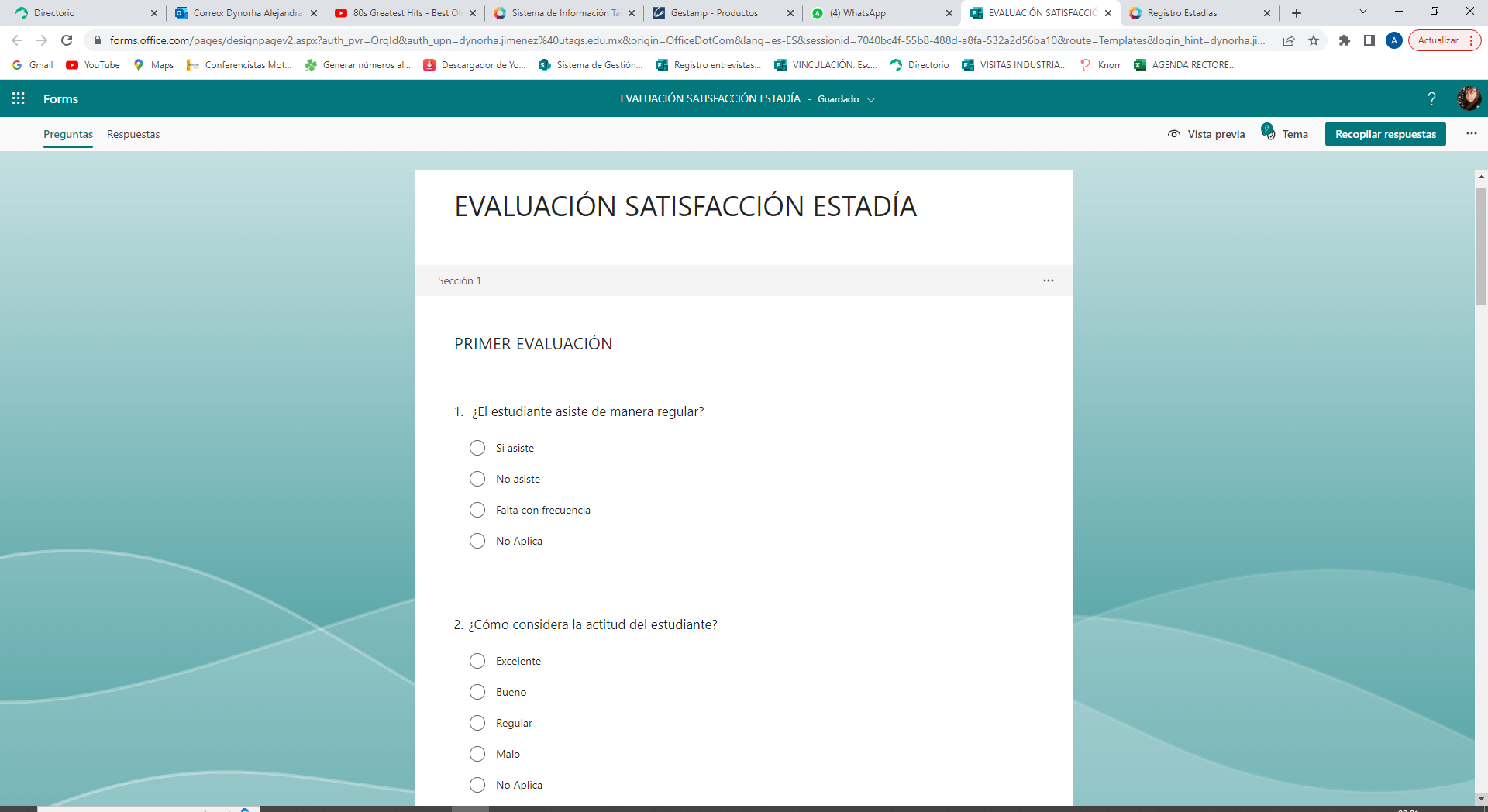 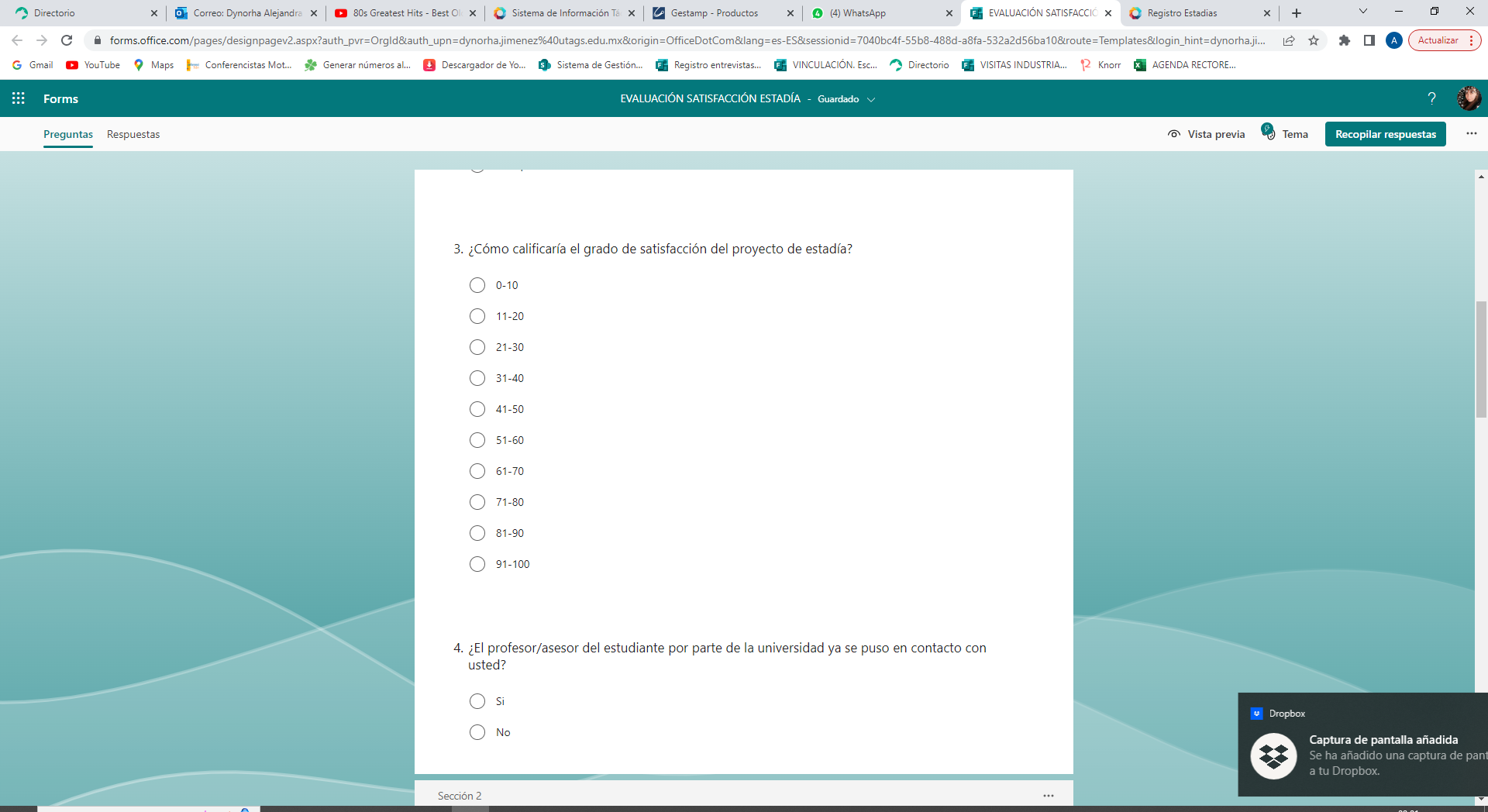 SEGUNDA EVALUACIÓN
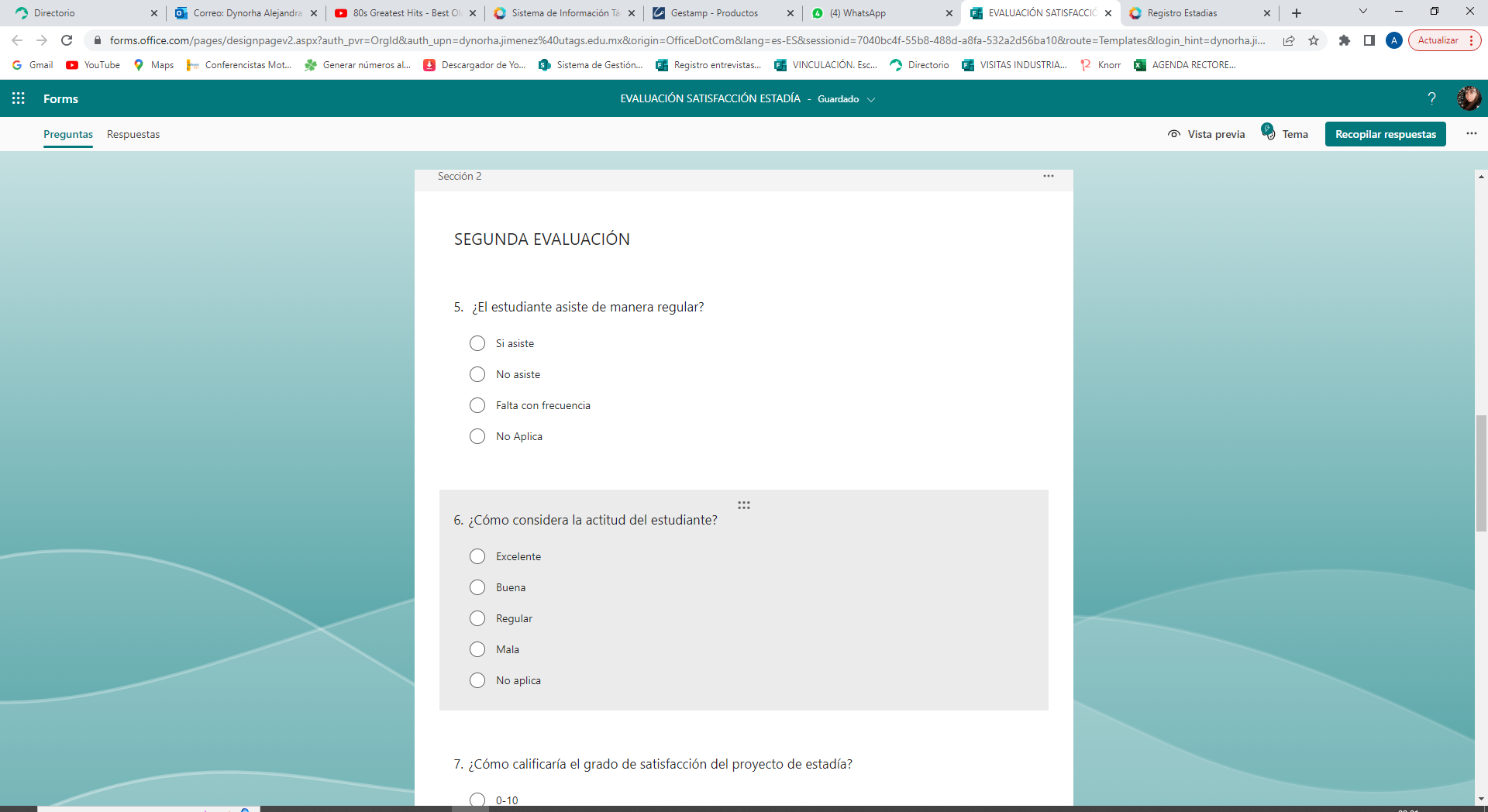 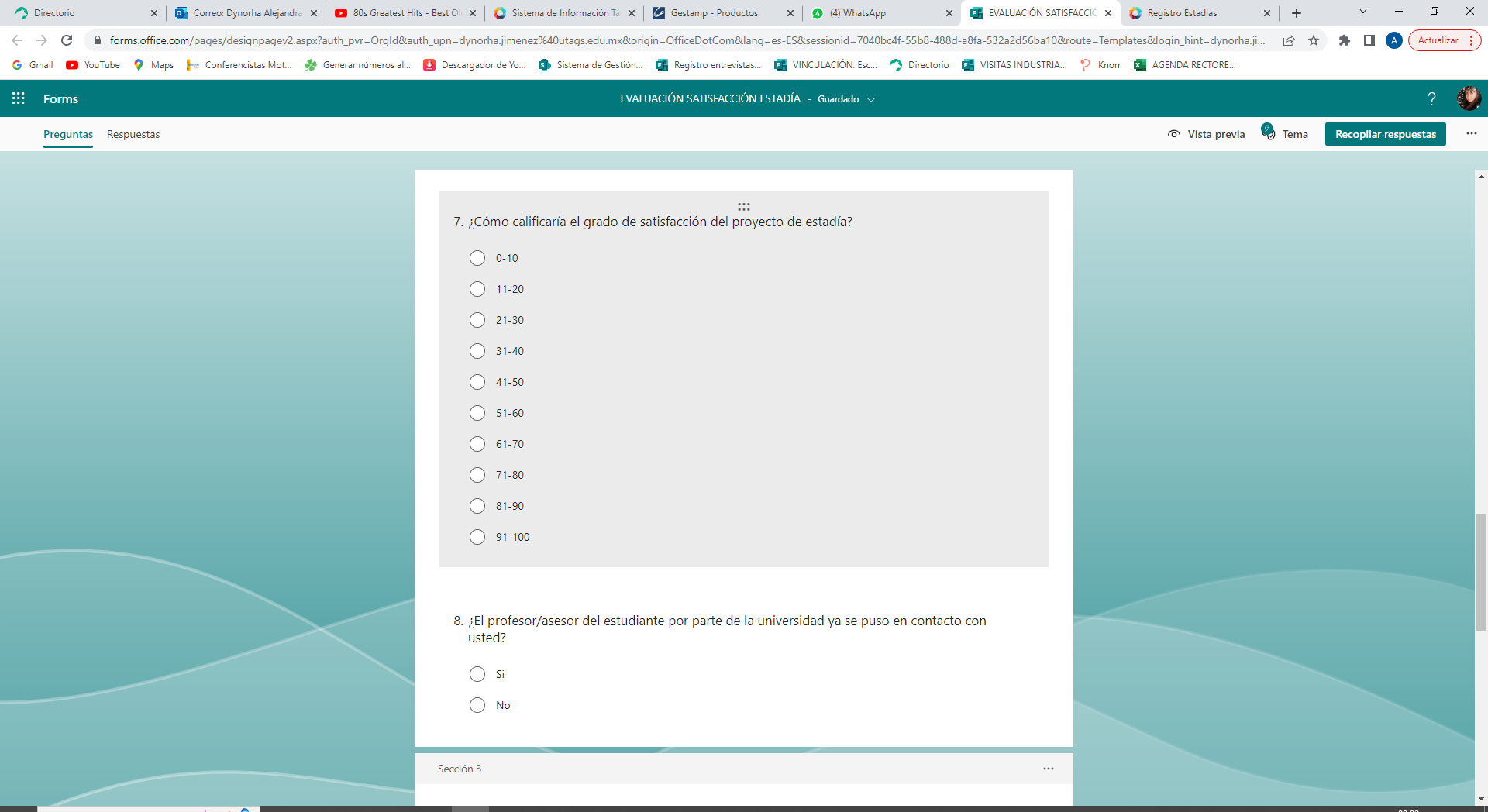 EVALUACIÓN FINAL
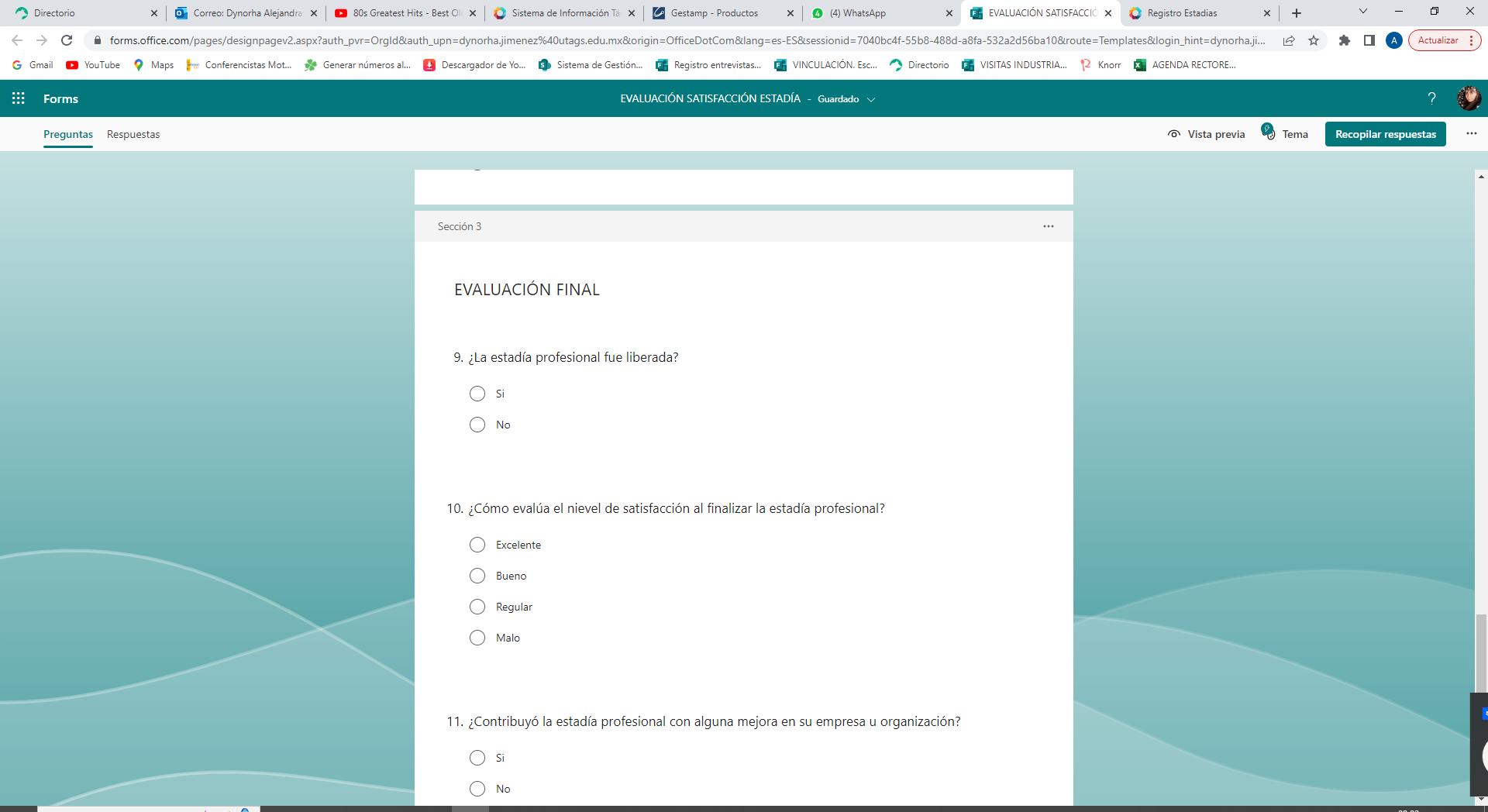 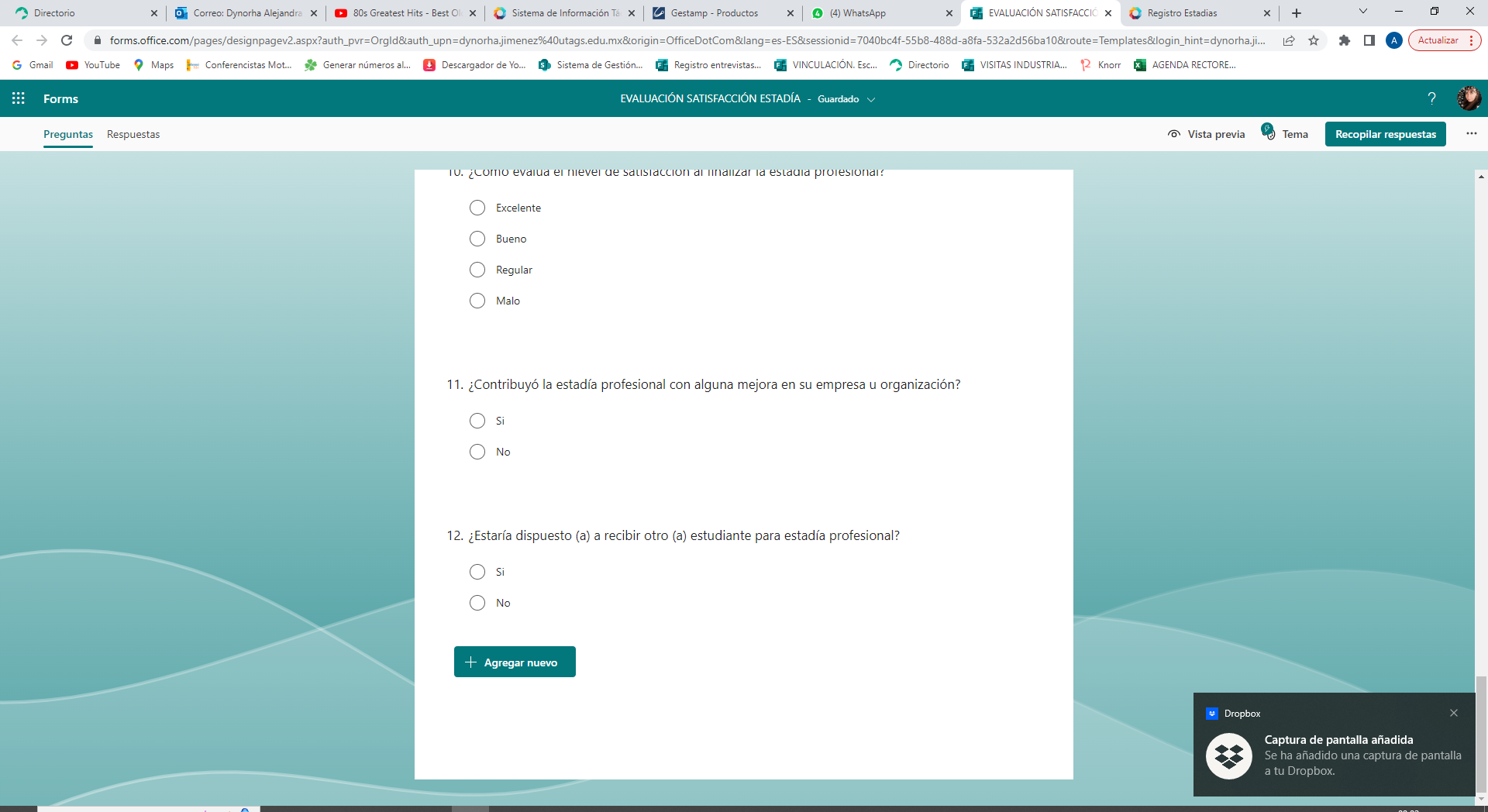 MAYO- AGOSTO 2019
SEPTIEMBRE-DICIEMBRE 2019
MAYO – AGOSTO 2020
SEPTIEMBRE- DICIEMBRE 2020
MAYO- AGOSTO 2021
SEPTIEMBRE – DICIEMBRE 2021